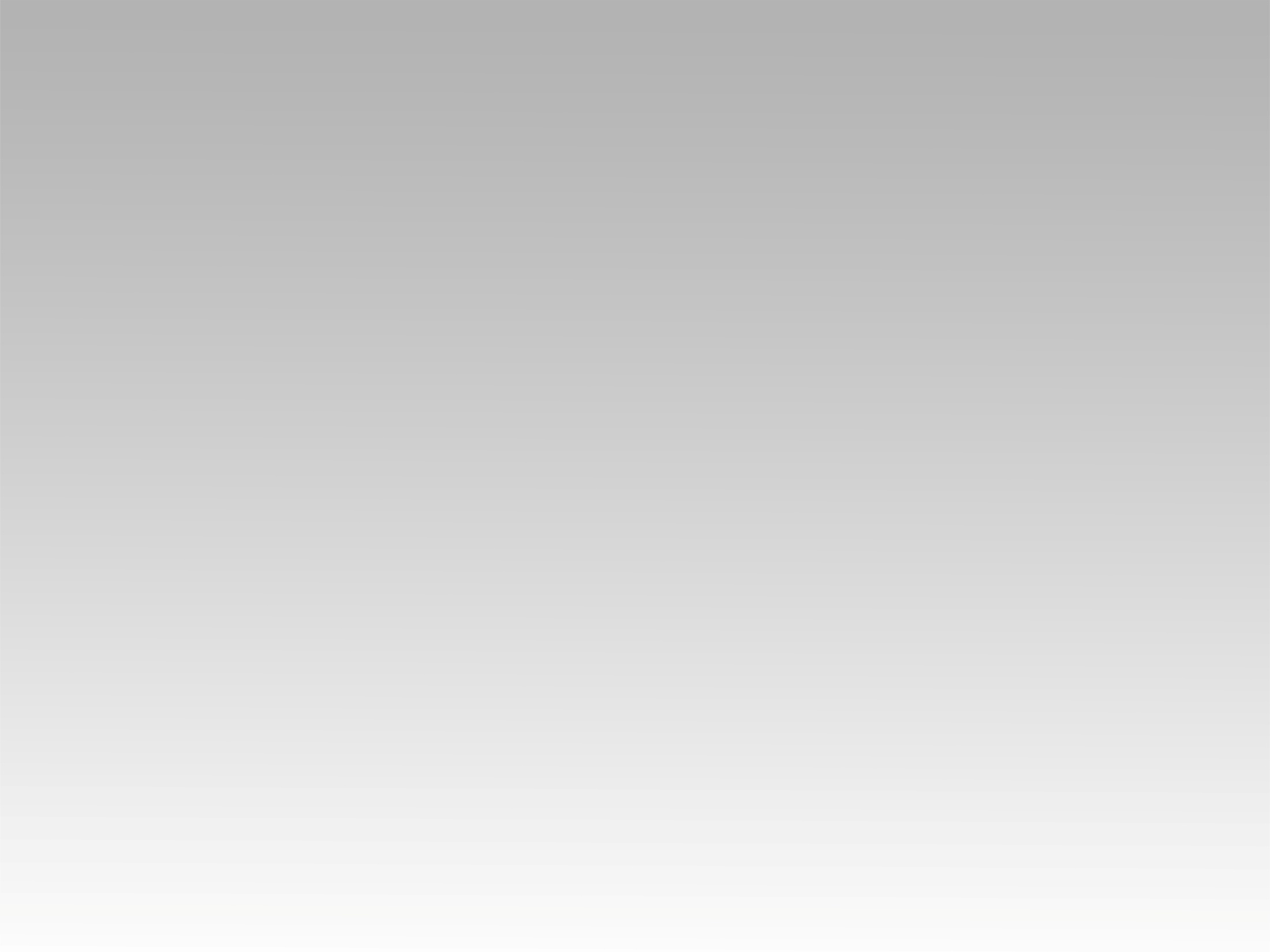 تـرنيــمة
الله هو أبويا
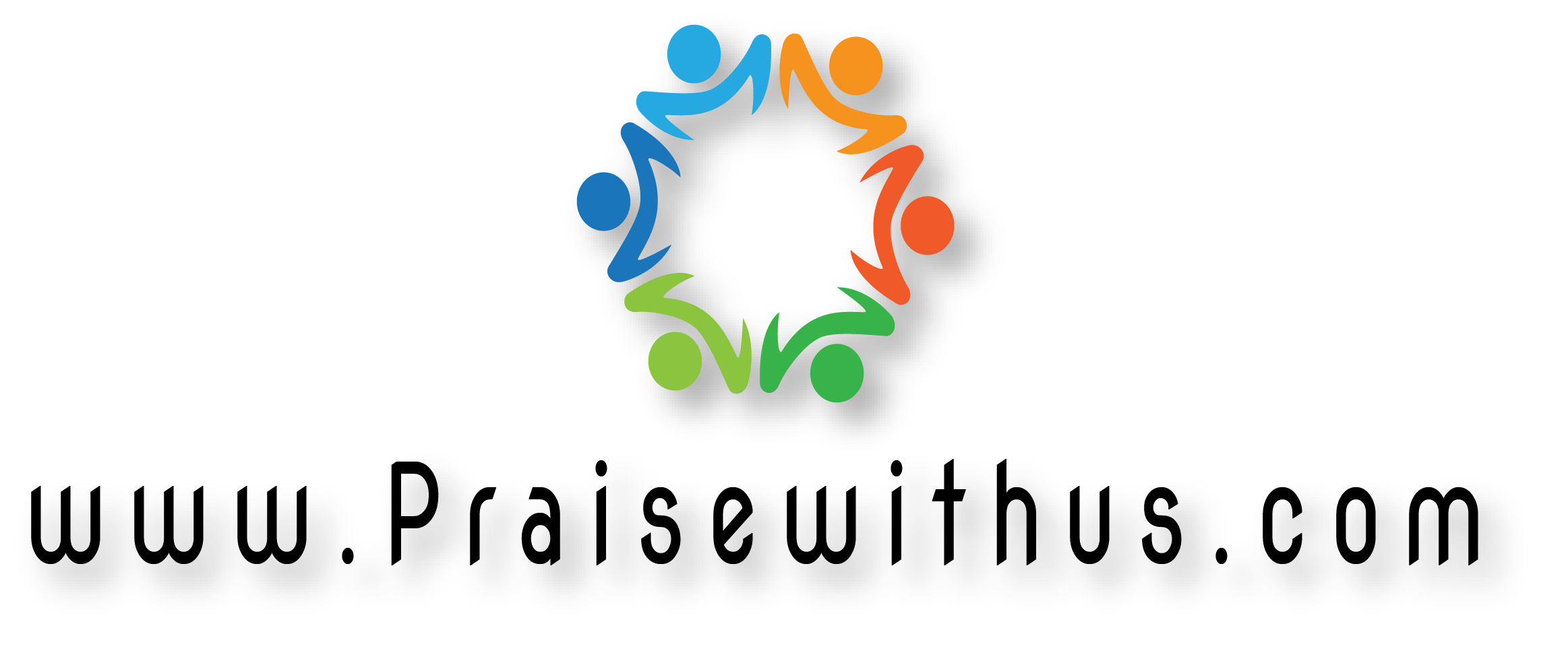 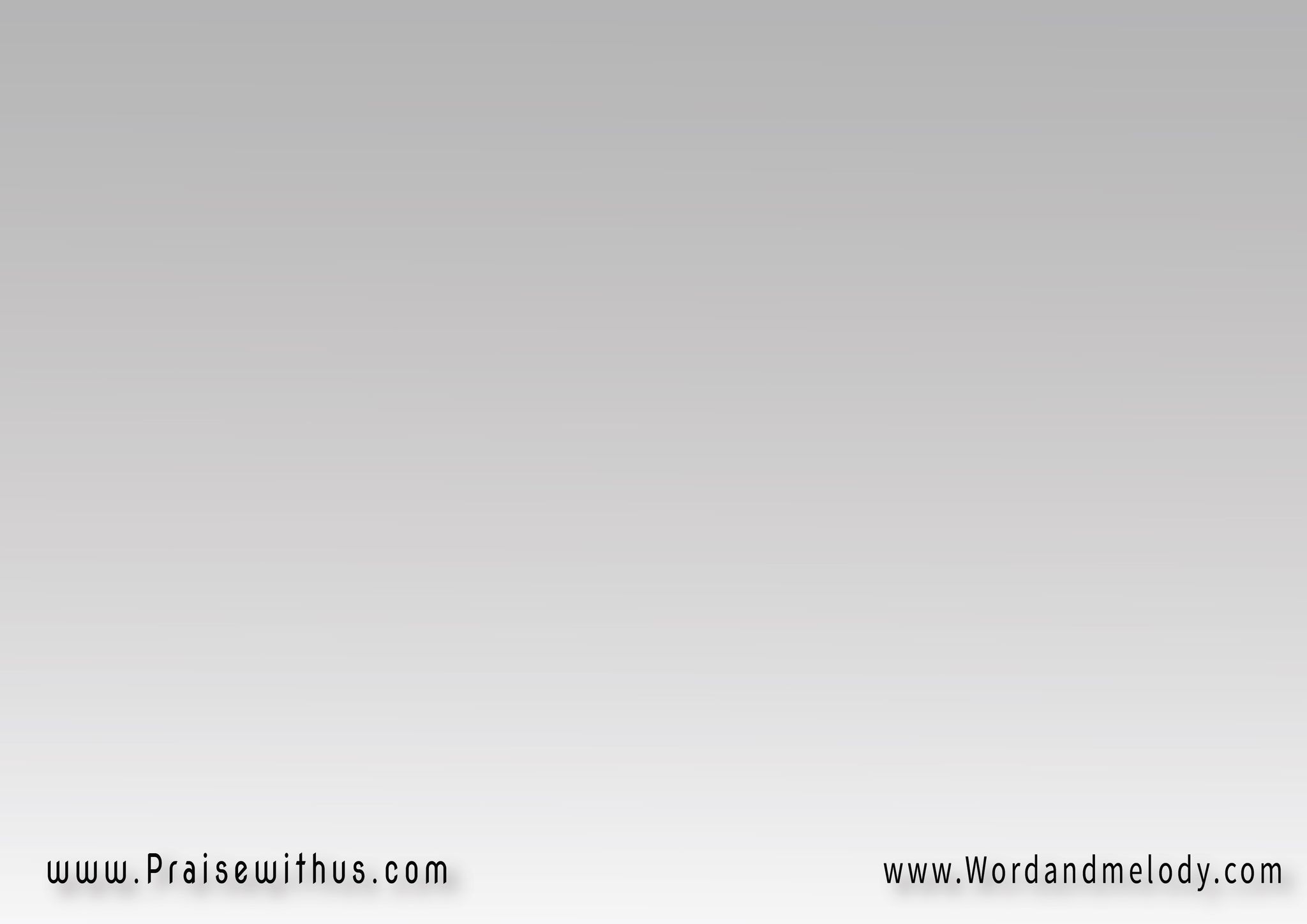 الله هوَ أبُويا
  وَأنا عَلى قلبه غَاليالله هوَ أبُويــا
   وِدَارِي بكـُلِّ حَالي
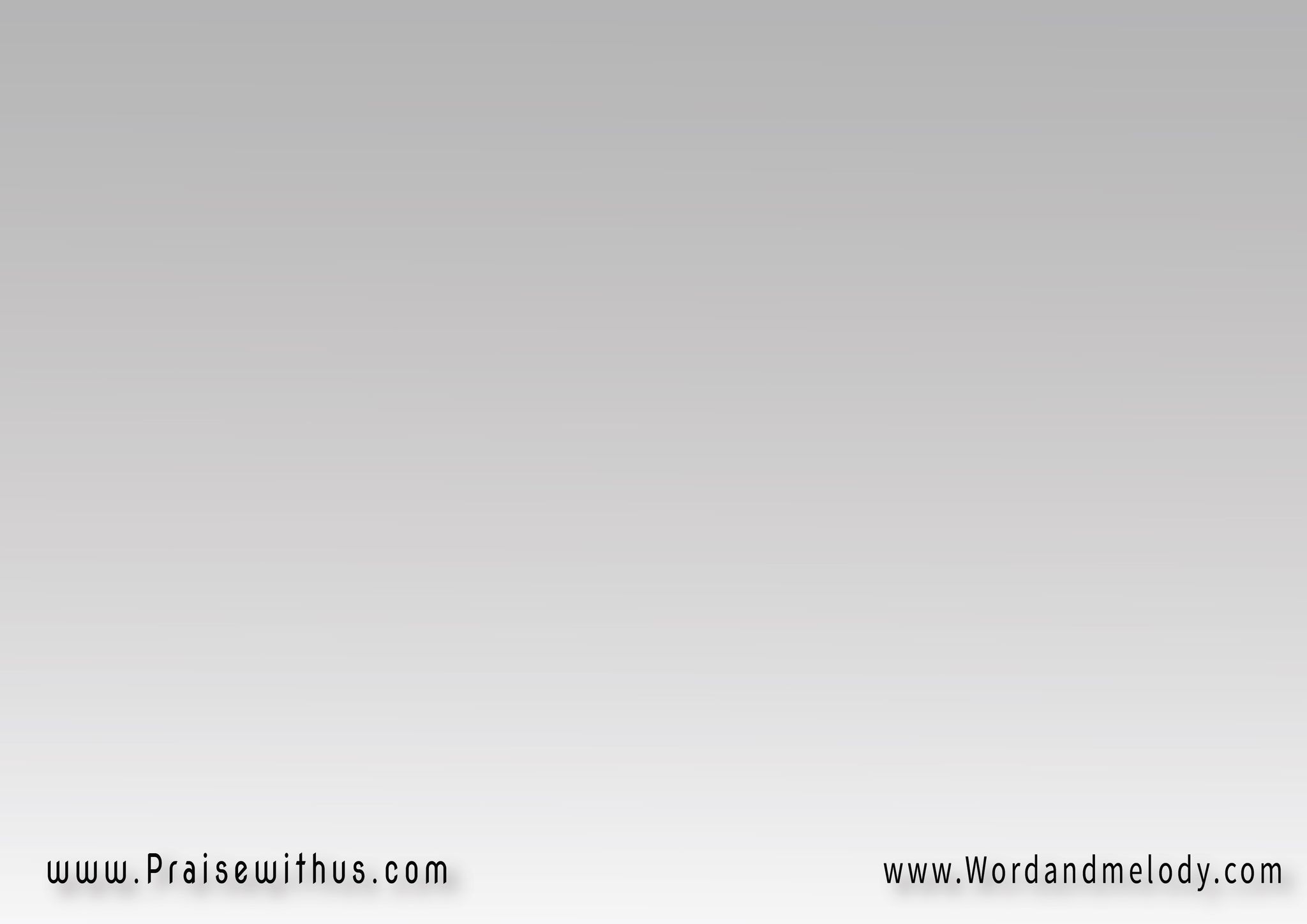 1-
(وِإذا كان بنفسه نـَسَبني لِيه 
وِمِين يهـِزّ إيمَـــانـــي بيه)2وِدا مُـــش أمَـــــل وَلا رَأي 
أو فِكر في خَيـالي بارتاح لِيه
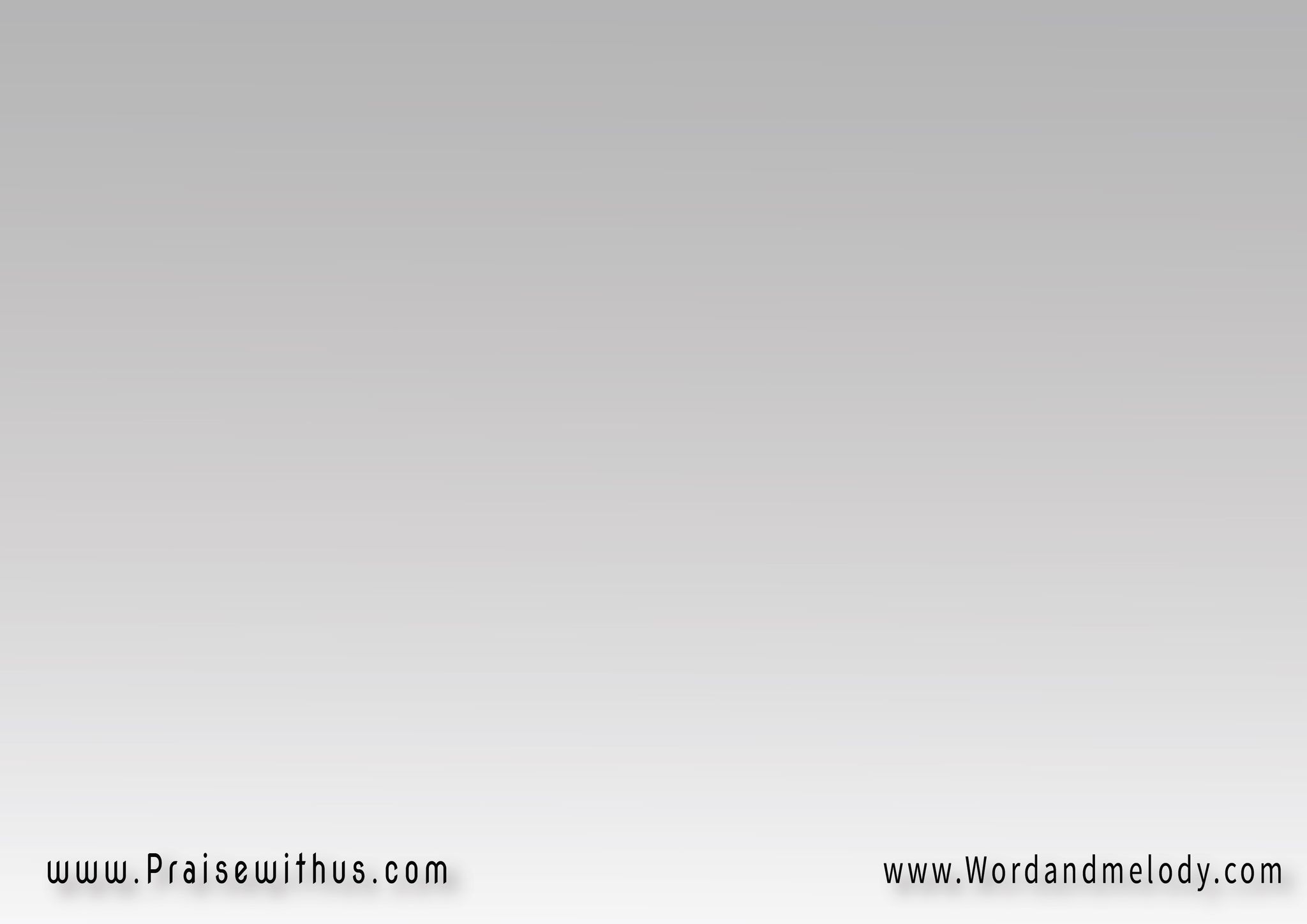 بـِحَق دَم اِبنــــه اللي سَال
بحَق سُلطانه عَلى المُحَالبحَق حُبّ فـــاق الخَيَــال   
وِمَهمَا جَاني العَدو وِقال  
وِمَهما قال
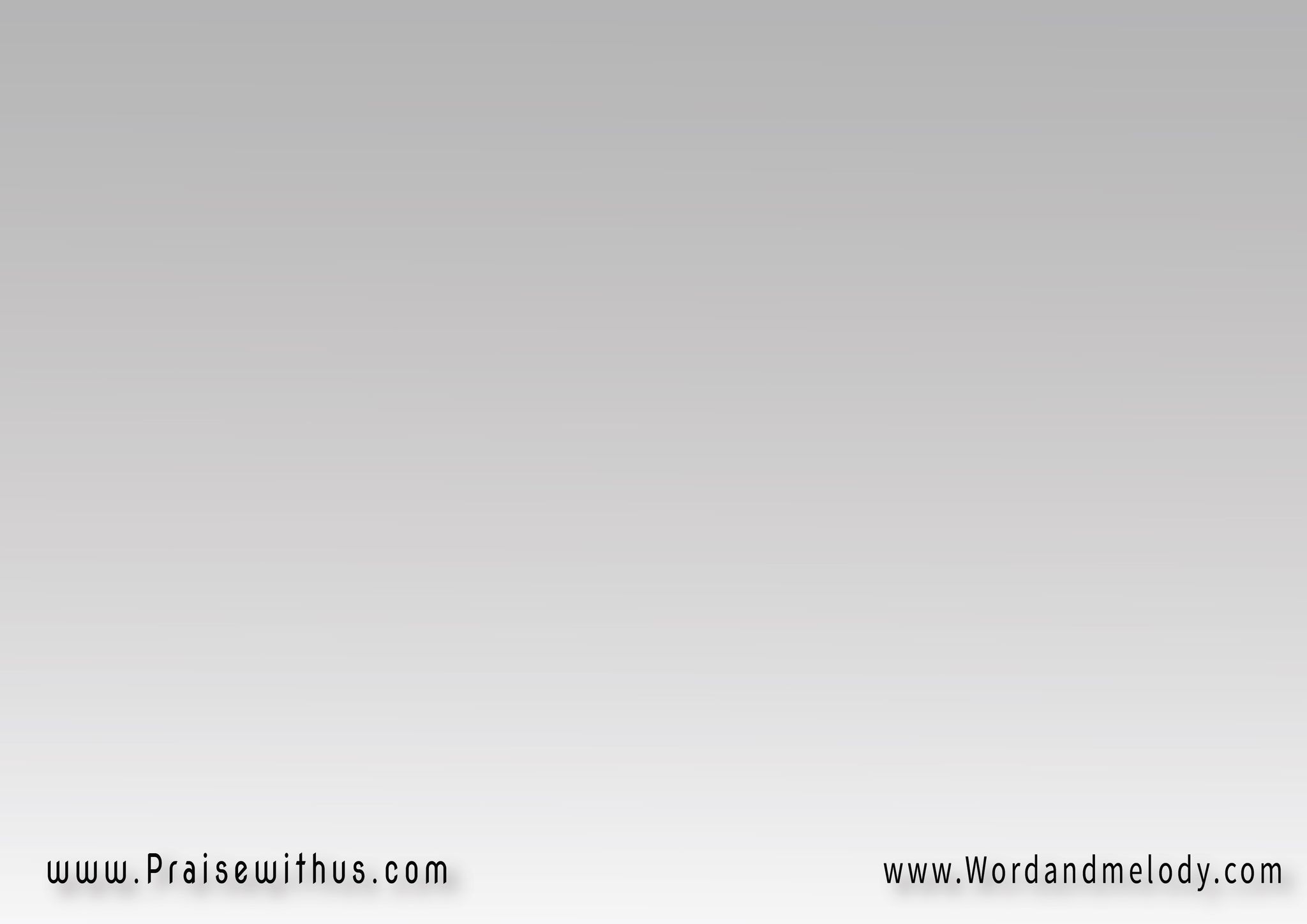 الله هوَ أبُويا
  وَأنا عَلى قلبه غَاليالله هوَ أبُويــا
   وِدَارِي بكـُلِّ حَالي
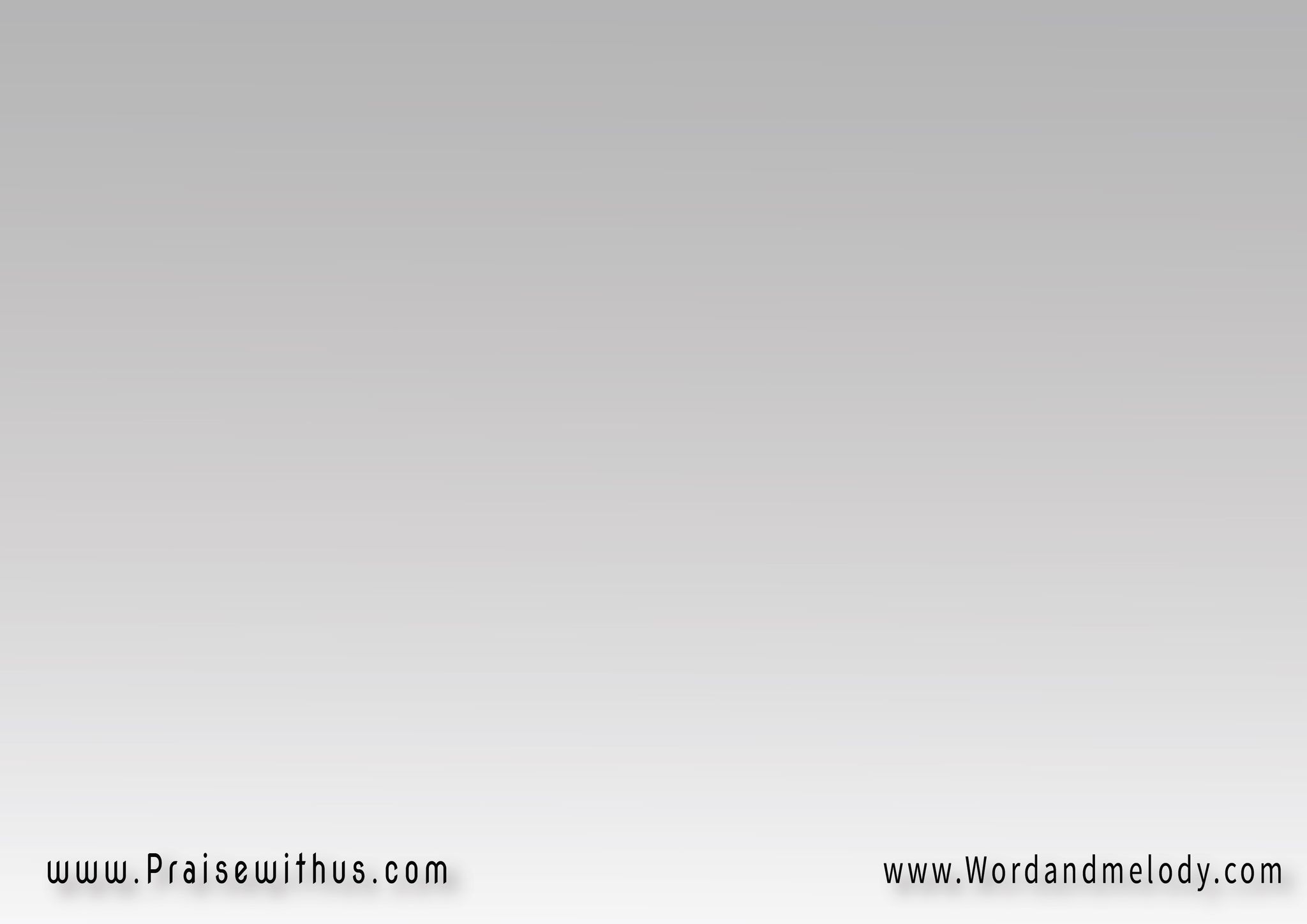 2-
(لا يتوِصِف إحسَاس
 بإنـِّي مُنتـَسِب لِلهوِيَقين بيجرِي في عُرُوقِـي
 منه لِيَّ حَيَاة)2
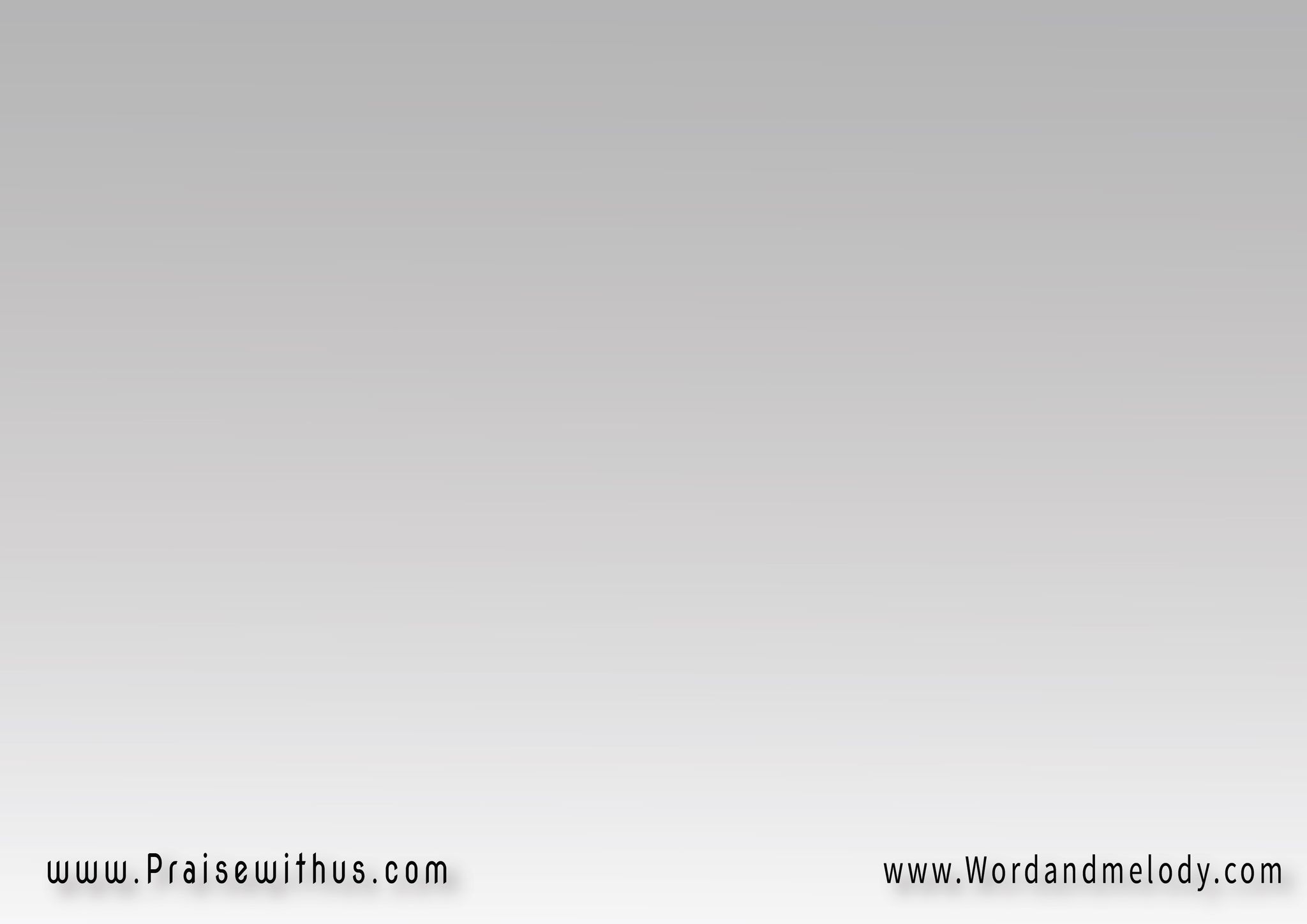 (لا مَجَال لِلشَّك 
في حُضُـوره اللي يسبيأو وُضُوح صُوته 
يقـول لي إنتَ اِبني)2
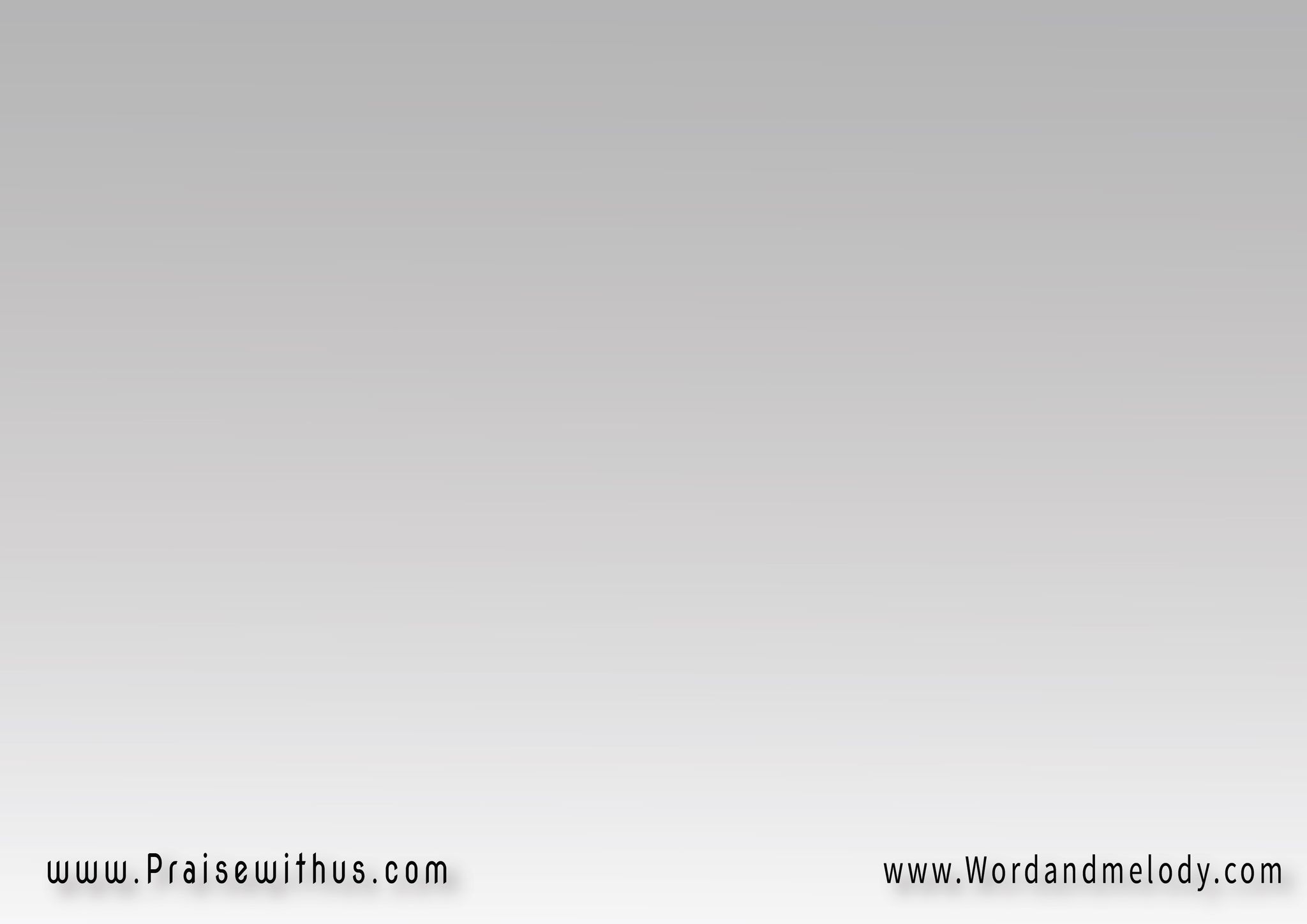 (مَعنـَى بيخَلـِّيني
 في الضِّيقـات اَسَلـِّموَالقـَى نفسي في
 عِزِّ تـَجرِبتي بارَنـِّم  أرَنـِّم)2
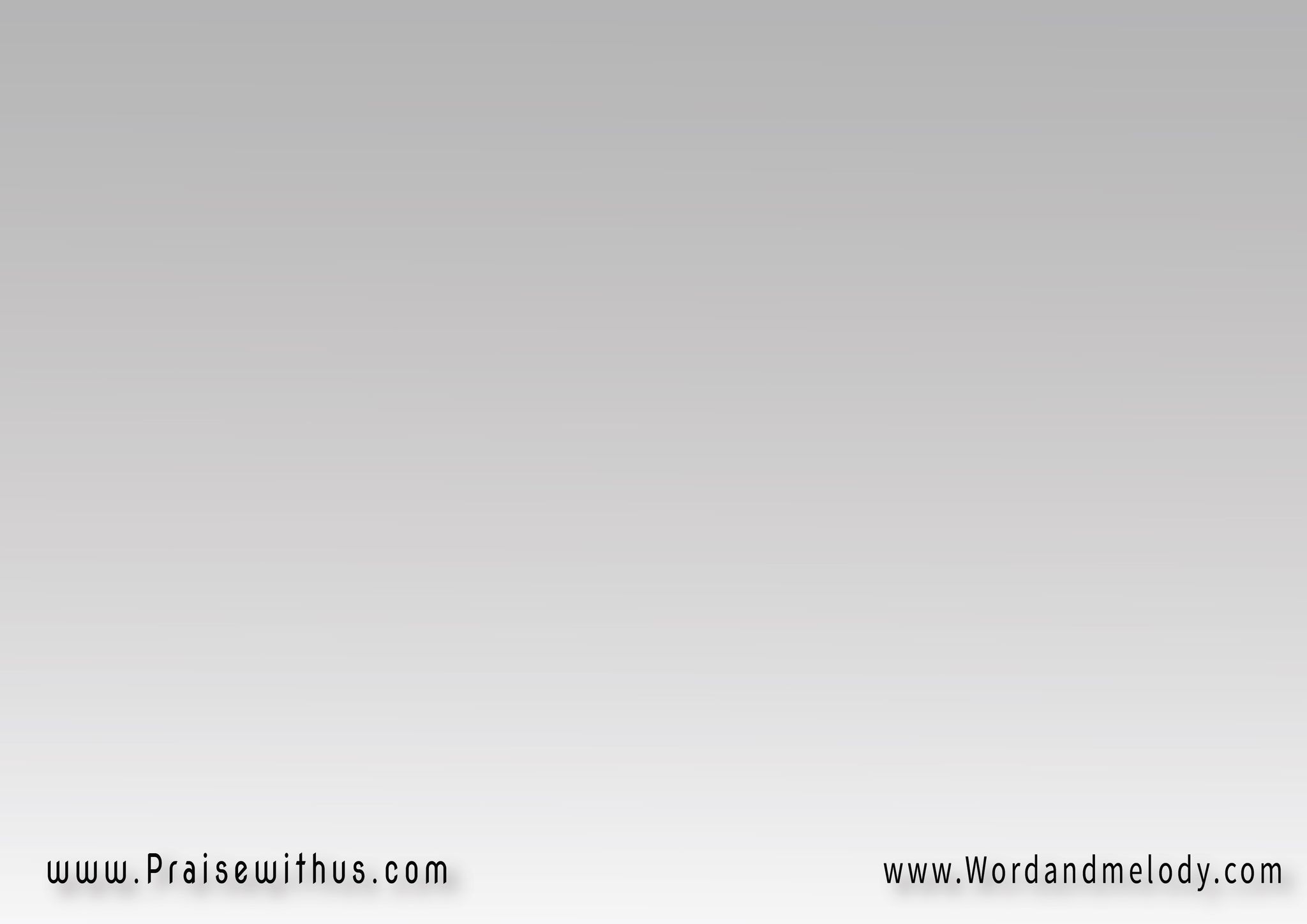 الله هوَ أبُويا
  وَأنا عَلى قلبه غَاليالله هوَ أبُويــا
   وِدَارِي بكـُلِّ حَالي
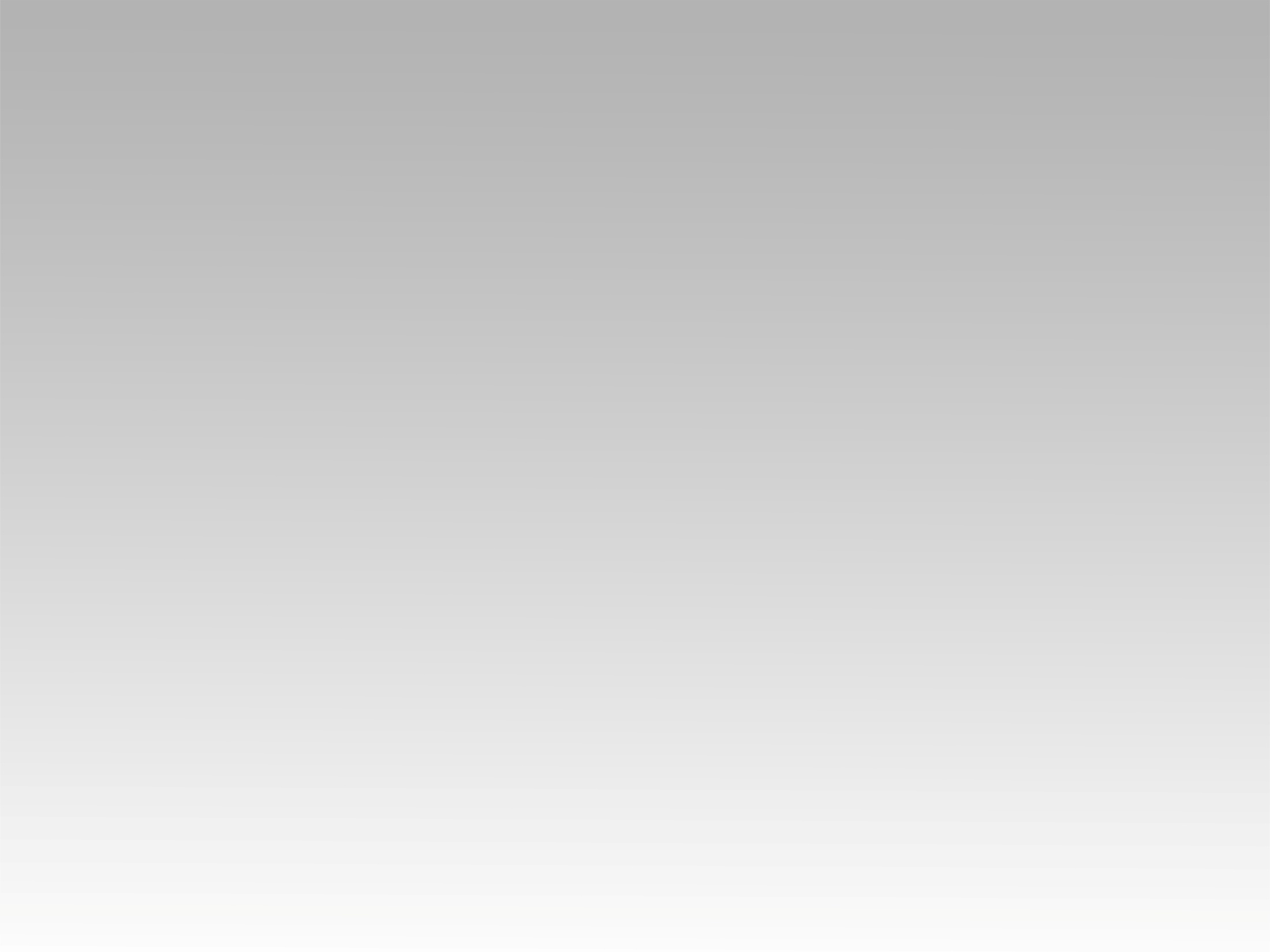 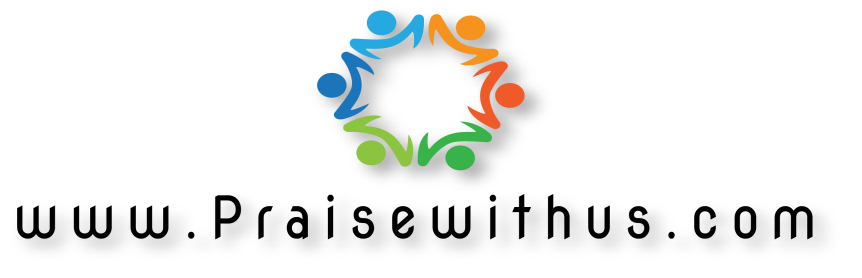